Final Design of the INTT Ladder and Production Readiness Review
Ladder Performance
WBS: 3.01
Takashi Hachiya, 
Nara Women’s University & RIKEN BNL Research Center
March 2nd, 2021
1
INTT Ladder and Production Readiness Review
March 2nd, 2021
The INTT ladders
Tracking System: MVTX+INTT+TPC
Ladder
Data
Data
Silicon module
Silicon module
BEX
CC
SSS
HDI
SSS
BEX
CC
SSS
HDI
SSS
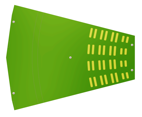 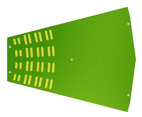 ROC
ROC
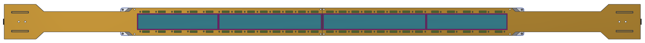 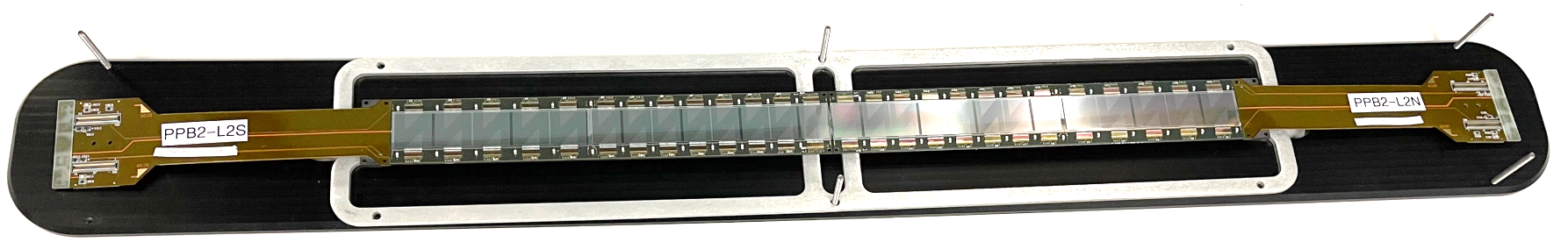 Nchannels : 128 x 26 x 2 = 6656
Ch / chip = 128
Readout Chip (FPHX) = 26 x 2
Si : 320um thick
Channel size : 78um x 16mm(20mm),
2
INTT Ladder and Production Readiness Review
March 2nd, 2021
Sensor + Readout Schematics
Readout Chip (FPHX)
Digital data processing
h+
Analog
ADC
Vbias
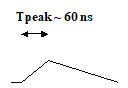 ROC
+
FEM
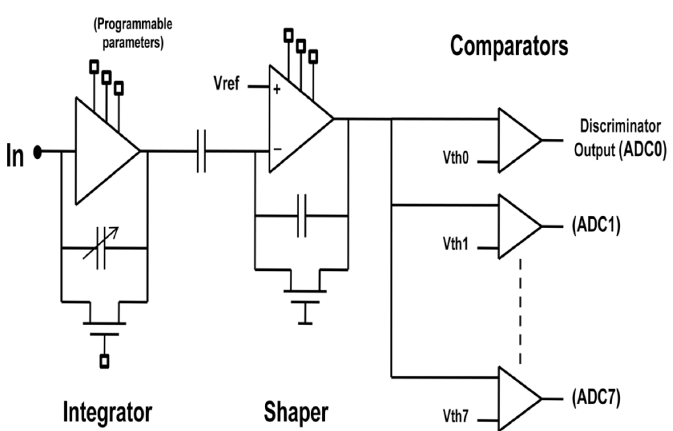 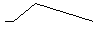 Test Pulse
Performance is studied using:
Charged particle by beam test, cosmic ray and RI sources
Test pulse for Readout electronics
3
INTT Ladder and Production Readiness Review
March 2nd, 2021
[Speaker Notes: Practical

Condition of readout chain]
Beam Test Setup in 2019
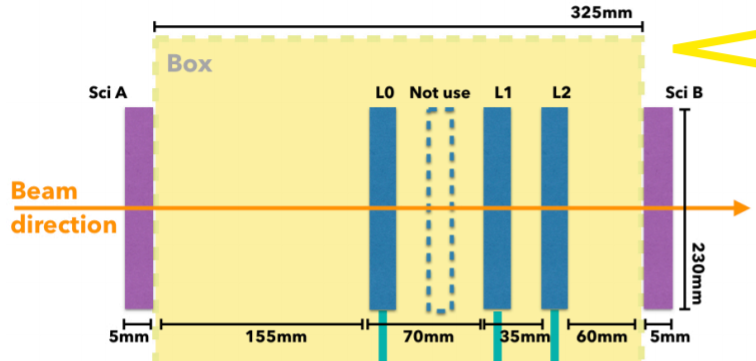 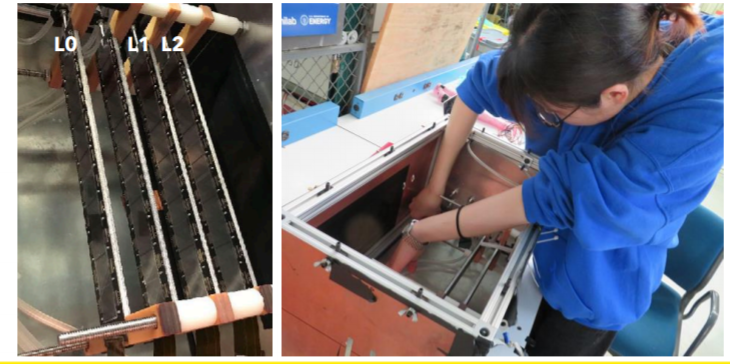 prototype half ladder
Beam test at FNAL 2019
 Proton beam w/ 120 GeV
 prototype ladder
Beam position is clearly seen
MIP peak
Efficiency
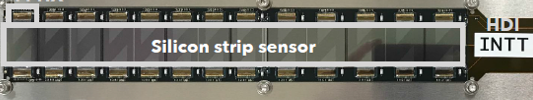 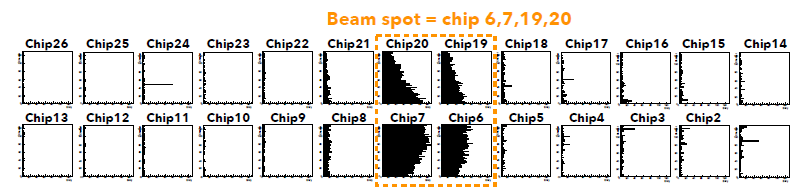 4
INTT Ladder and Production Readiness Review
March 2nd, 2021
MIP peak in the beam test
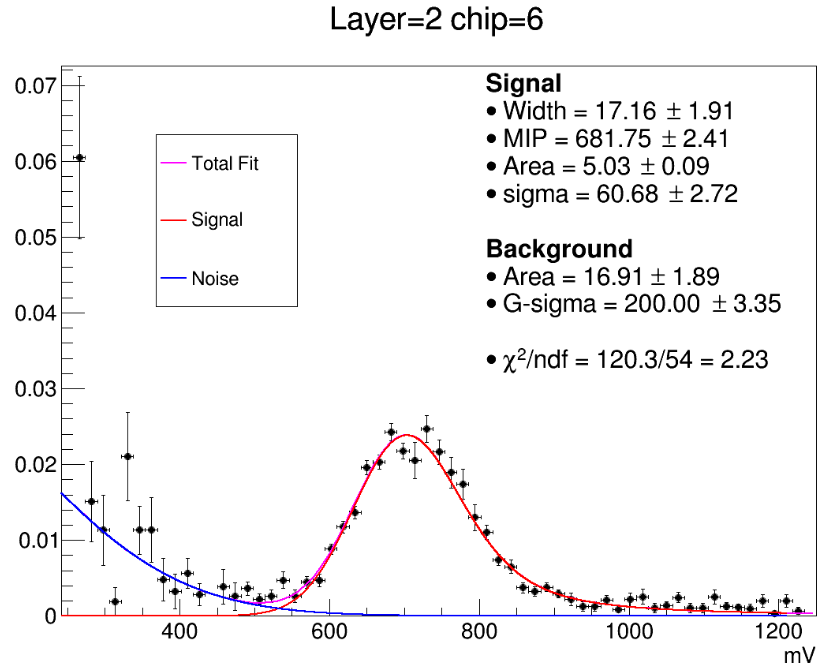 MIP peak measurement with 3bit ADC
Scan with fine ADC threshold

MIP peak clearly seen 
separated from noise

MIP peak puzzle
The peak is ~700mV from the beam test and cosmic ray.
Eloss ~ 100keV in 320um Si
Expected ~ 600mV

Conversion formula from Eloss to the measured voltage fixed
Gain value (G) (mV/fC)
Offset (O) (mV)
5
INTT Ladder and Production Readiness Review
March 2nd, 2021
MIP peak by cosmic ray
Double hits
Single hit
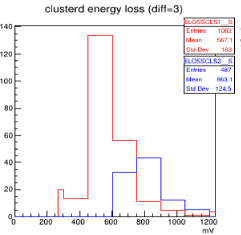 Pulse height after clustering
Single hit
Double hits
MIP peak ~ 600mV
Double hits are ~200mV higher from single hit
Double hit : V1 + V2 = MIP + offset * 2
Single hit   : V1         = MIP + offset
MIP peak is nicely reproduced by ToyMC & GEANT w/ Gain + Offset

Raw ADC have ~200mV offset
Confirmed by test pulse
6
INTT Ladder and Production Readiness Review
March 2nd, 2021
Efficiency in beam test 2019
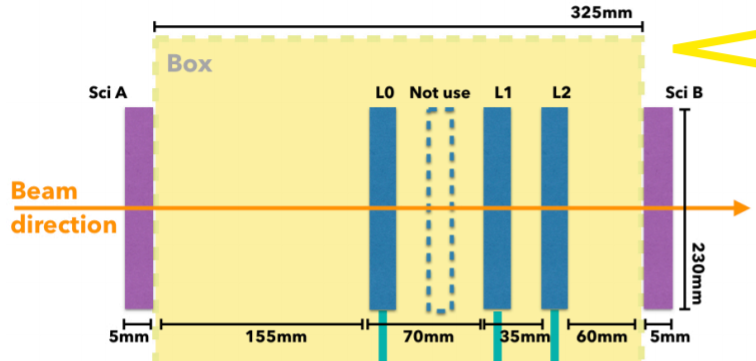 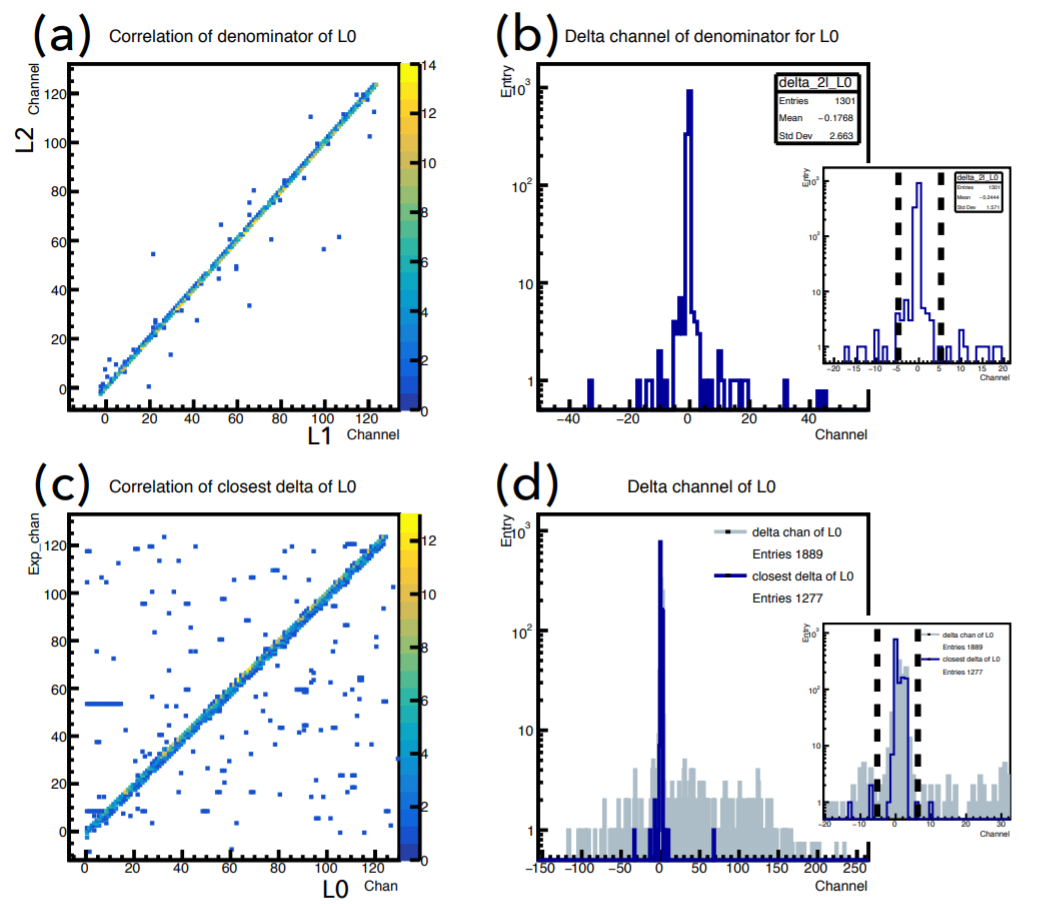 Exp – L0
Exp. vs L0
Efficiency (L0)=96.0  0.6 %
consistent w/ result in 2018 (95.8  0.2 %)
S/N from MIP suggests higher efficiency
Investigating why the efficiency drop occurs
Hypothesis is the timing of signal processing
7
INTT Ladder and Production Readiness Review
March 2nd, 2021
Test pulse response
Scan ADC with changing TP input amplitude 
Bias voltage is applied to Sensor 
Results:
ADC threshold clearly seen
Linearity between ADC (output) vs amplitude (input)
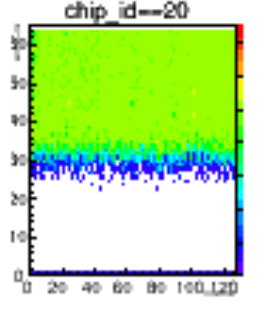 Linear
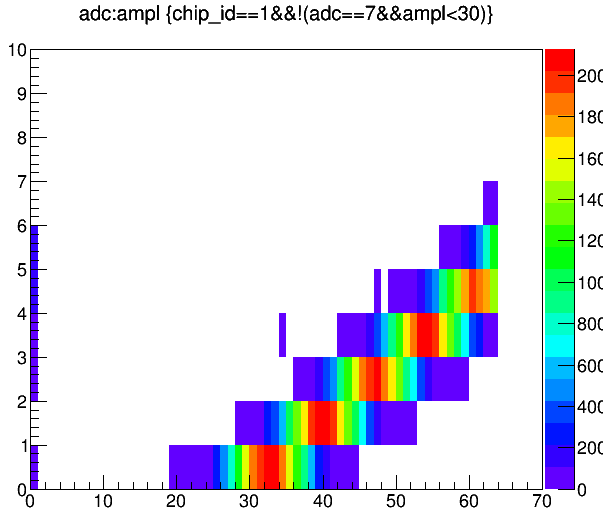 Amplitude (input)
ADC
Single ch : 20 TP inputs
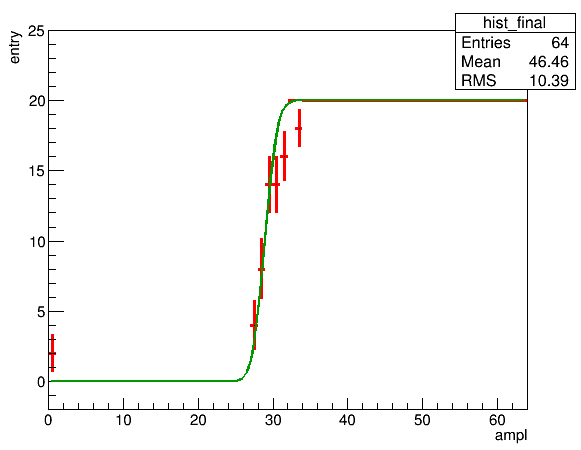 Threshold
Channels
Outputs (max =20)
All thresholds works
8
INTT Ladder and Production Readiness Review
March 2nd, 2021
Working as is expected
Amplitude (input)
Amplitude (input)
TP response for one ladder
Amplitude vs Channels
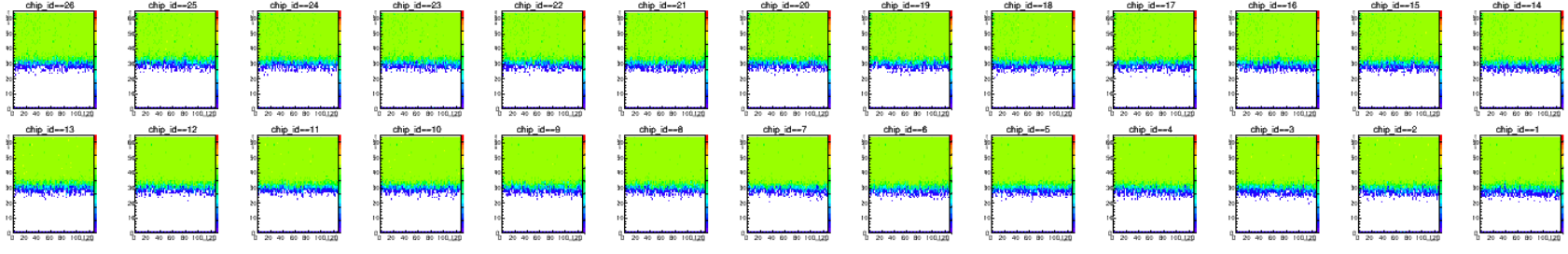 ADC vs Amplitude
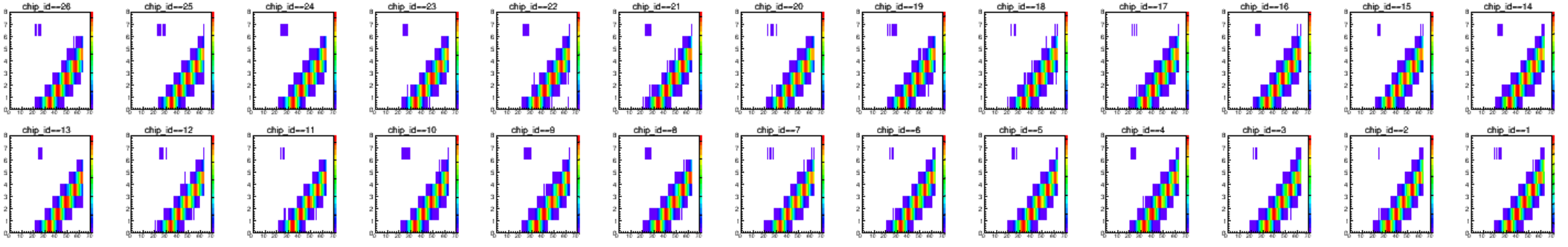 All channels work nicely
TP is useful for health check of the readout chain
9
INTT Ladder and Production Readiness Review
March 2nd, 2021
90Sr response
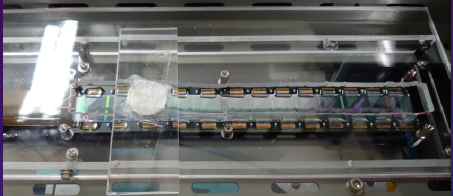 90Sr on Chip=3 and 16
90Sr
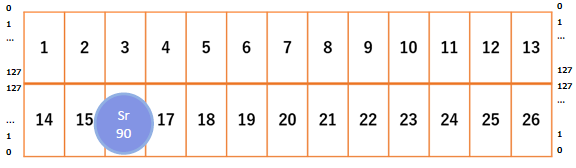 Trigger scintillator is placed behind the sensor
Chip3
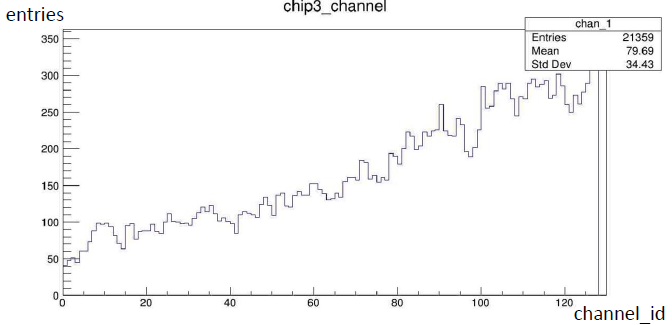 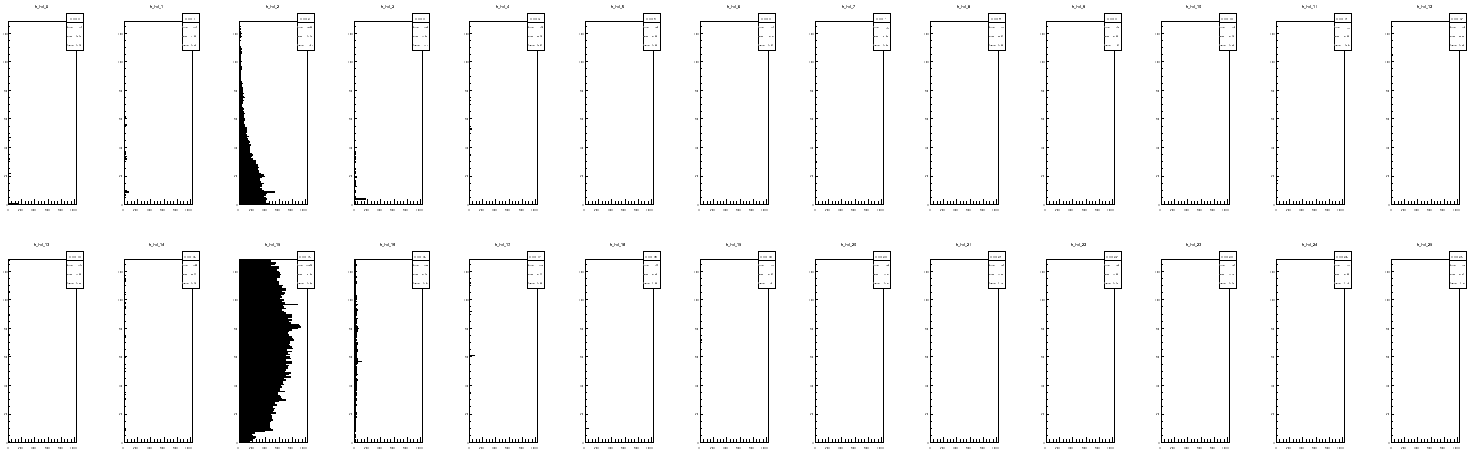 Chip16
e–  from 90Sr is also seen.
Good to use for sanity check during the mass production
10
INTT Ladder and Production Readiness Review
March 2nd, 2021
Performance summary
MIP measurement
Mip peak clearly seen from beam test and cosmic ray
MIP peak is consistent with the expected value with the gain + offset
Efficiency in beam test
96.0  0.6% due to the readout timing
Investigating the time scan in the readout chain using cosmic ray 
Test pulse is used for ch-by-ch health check of the readout
RI source is also useful to check the sensor + RO
Evaluation test will be used for the mass production of the ladder
11
INTT Ladder and Production Readiness Review
March 2nd, 2021
Back Up
12
INTT Ladder and Production Readiness Review
March 2nd, 2021
TP response for one ladder
Amplitude vs Channels
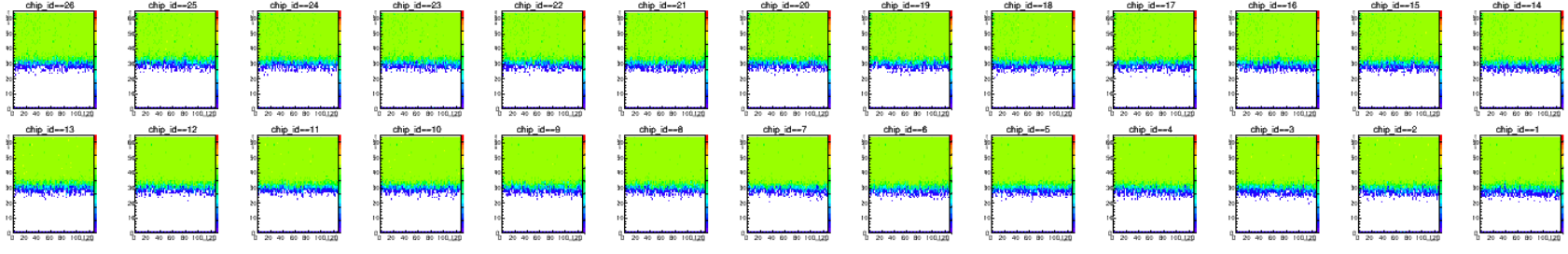 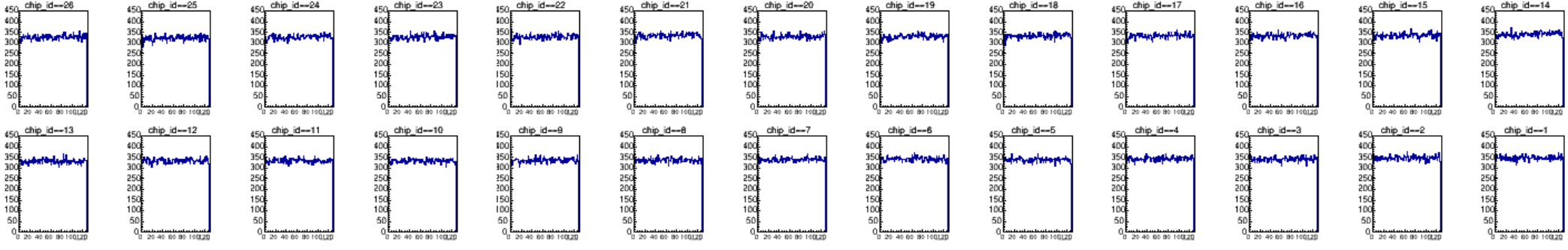 ADC vs Amplitude
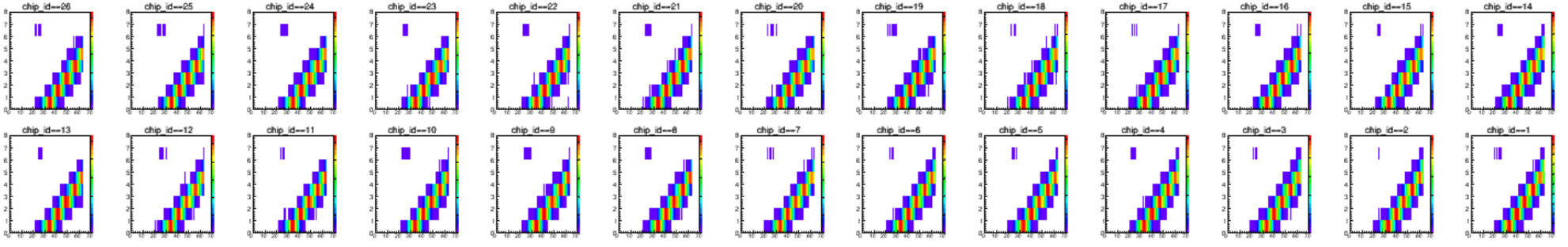 All channels work nicely
TP is useful for health check of the readout chain
13
INTT Ladder and Production Readiness Review
March 2nd, 2021
Slowing Effect on Efficiency
Slewing effect may cause the efficiency loss
If Data0 pulse is small, data0 can be latched by one clock later than Data1. 
To study this effect, we calculate the efficiency with the different clock timing
Timing can be changed by ADC
Efficiency
Different timing :  97.2  1.0 %
Default               :  96.0  0.6 %
Slewing effect = readout timing is an possible cause of the efficiency loss.
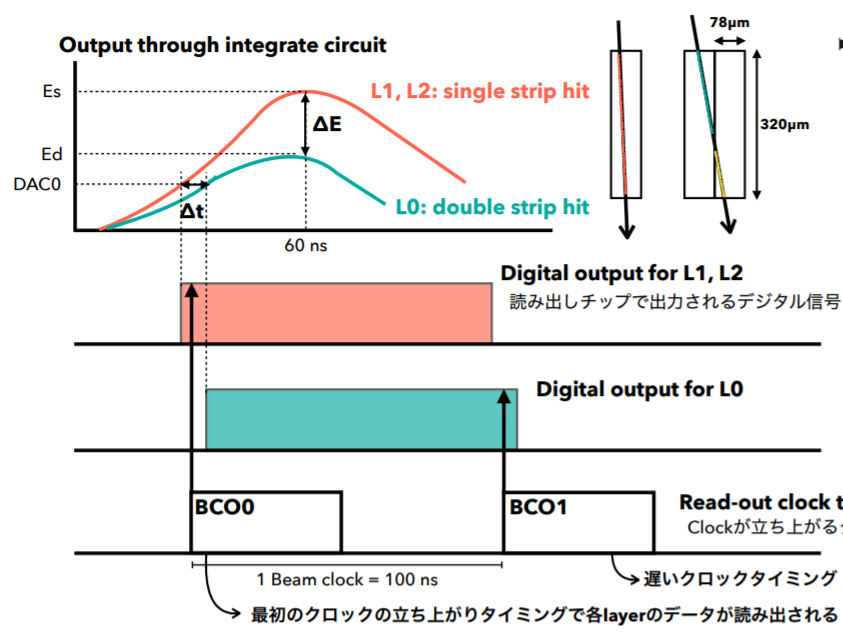 Data1
Data0
We will study the timing effect at the next beam test.
This effect will be cross-checked by Cosmic ray measurement.
B-Clock
14
INTT Ladder and Production Readiness Review
March 2nd, 2021
MIP measurement with FPHX chip
3 bit ADC but these threshold can be set 8 bit DAC width.
MIP Scan 
Took data with changing DAC value to cover the full MIP range
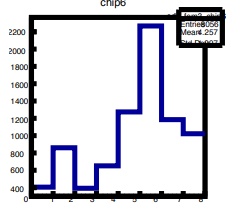 SCAN0
SCAN1
SCAN2
SCAN4
SCAN3
15
INTT Ladder and Production Readiness Review
March 2nd, 2021
charge
MIP peak by cosmic ray
Double hits
Single hit
by Mika
Pulse height after clustering
Toy MC
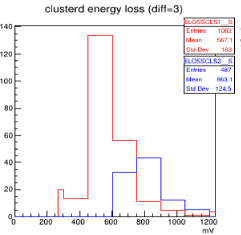 Cosmic ray data
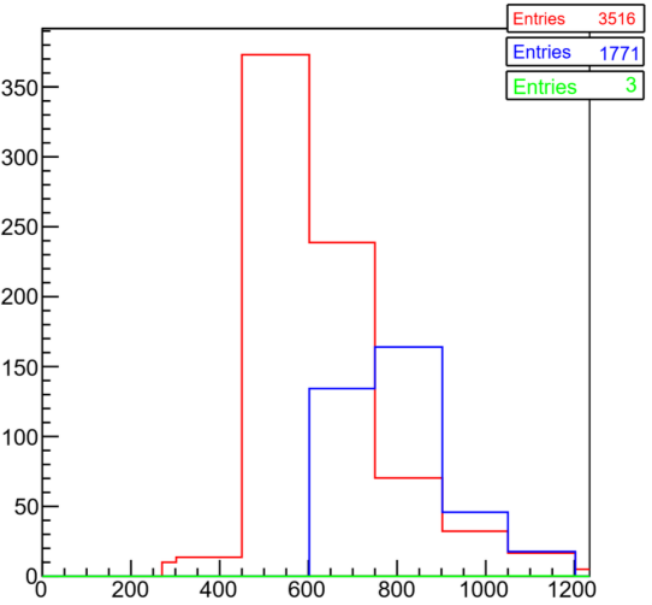 Single hit
Double hits
Double hits are shifted ~200mV higher from single hit
If no offset, these should be the same
Data is nicely reproduced by ToyMC w/ Gain + Offset
Single and double hits peaks are nicely  consistent
GEANT model also reproduce the MIP peak
MIP peak puzzle is fixed with new conversion formula
16
INTT Ladder and Production Readiness Review
March 2nd, 2021
Result2: noise and data error rate
Noise: check the slope of the threshold 
Width represents noise level
Transfer efficiency: check if all the data comes with high amplitude

These tests should used for the ladder (readout) QA for the mass production
Noise : Width of the slope
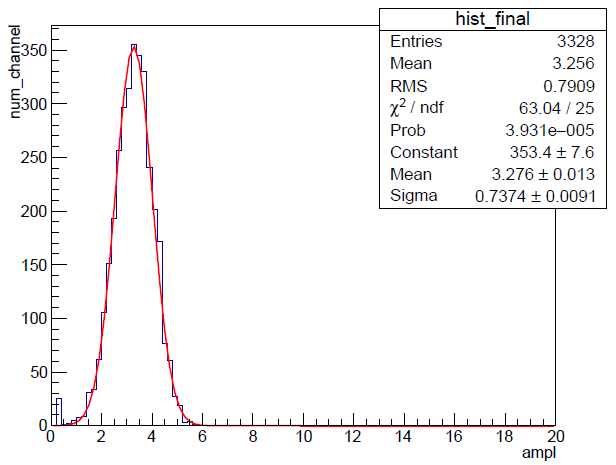 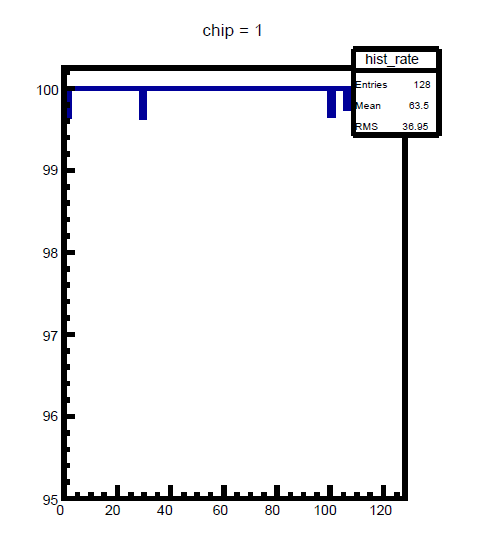 100
Single ch : 20 TP input
Avg: 3.3±0.7
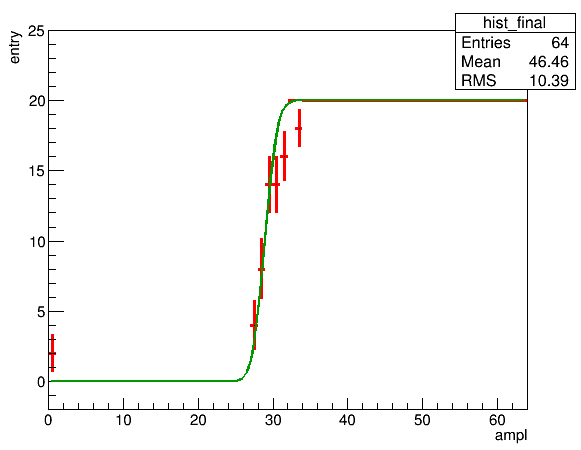 99
efficiency ~ 100%
Threshold
98
Ch
17
Outputs (max =20)
INTT Ladder and Production Readiness Review
March 2nd, 2021
97
96
95
Pulse height
Readout Check by Test pulse
TP injected to a channel with changing pulse heights
10 TP for an amplitude (Amplitude : unit of TP pulse height  (1-64))
Results
Data comes out above the threshold for 128 channels
Linearity of ADC comfirmed
ADC vs Amplitude
TP for a chip (128ch)
TP response for a channel
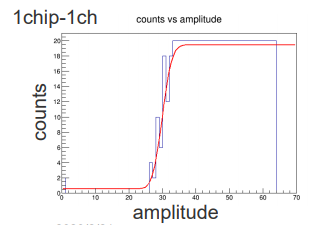 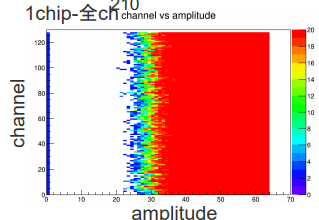 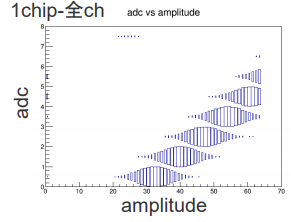 18
INTT Ladder and Production Readiness Review
March 2nd, 2021
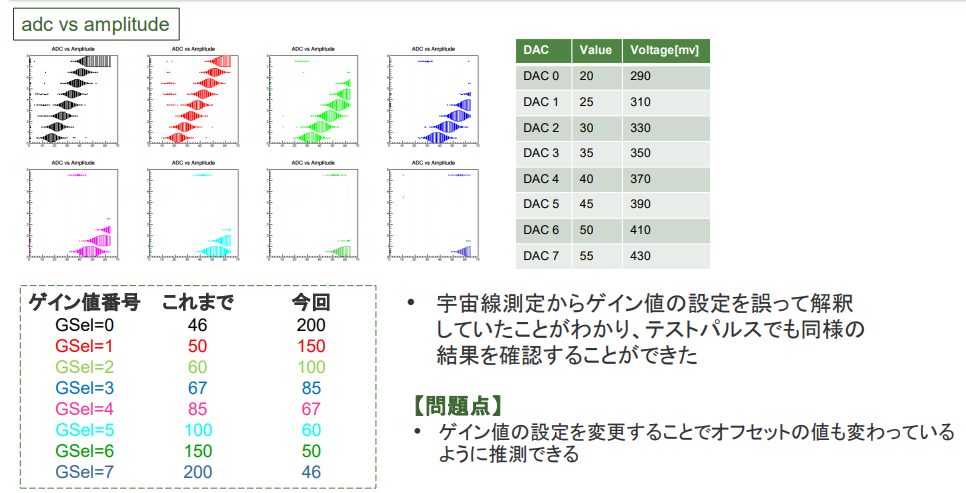 19
INTT Ladder and Production Readiness Review
March 2nd, 2021
The INTT Components
Tracking System: MVTX+INTT+TPC
Ladder
Data
Data
Silicon module
Silicon module
BEX
CC
SSS
HDI
SSS
BEX
CC
SSS
HDI
SSS
Silicon Pre-production
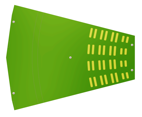 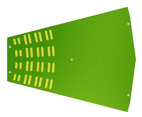 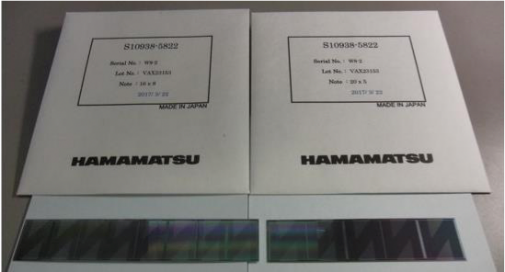 HDI Pre-production
FPHX Production
ROC
ROC
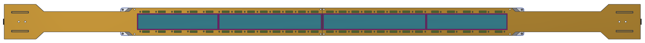 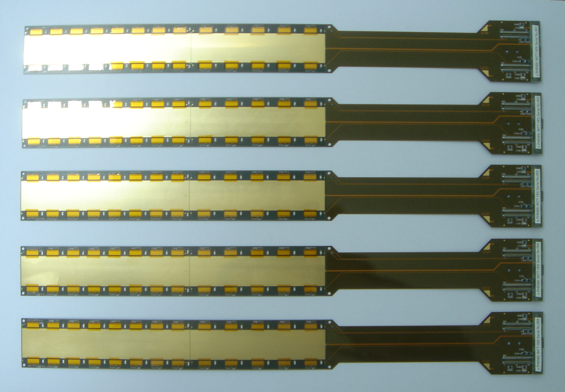 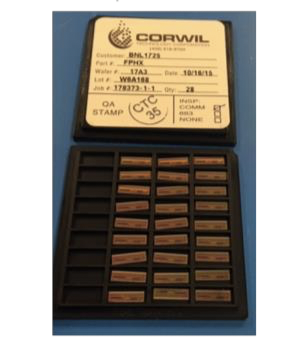 1.2 m Bus Extender (BEX) Prototype-II
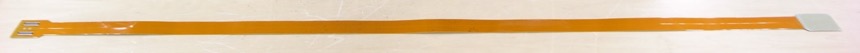 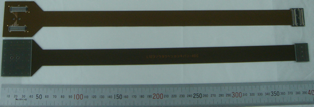 Conversion Cable (CC) Pre-Production
20
INTT Ladder and Production Readiness Review
March 2nd, 2021
INTT module
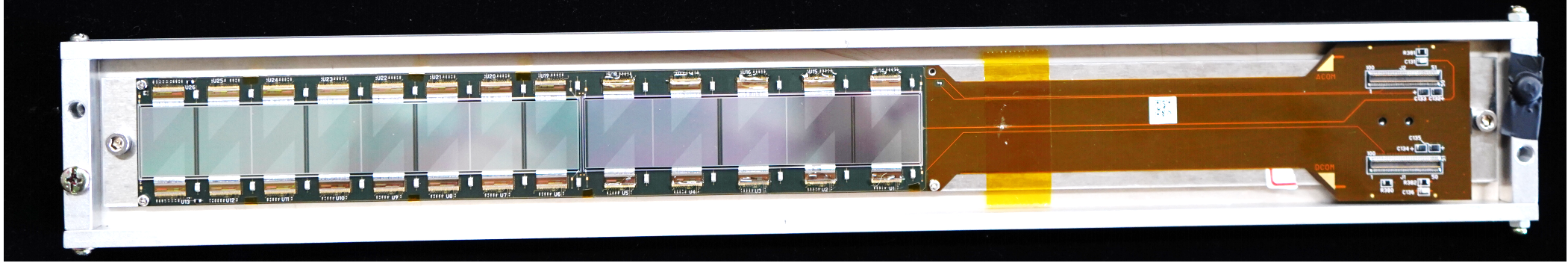 Si : 320um thick
Channel size : 78 x 1200um(),  
Nchannels : 128 x 26 = 3328
Ch / chip = 128
Readout Chip (FPHX) = 26
21
INTT Ladder and Production Readiness Review
March 2nd, 2021
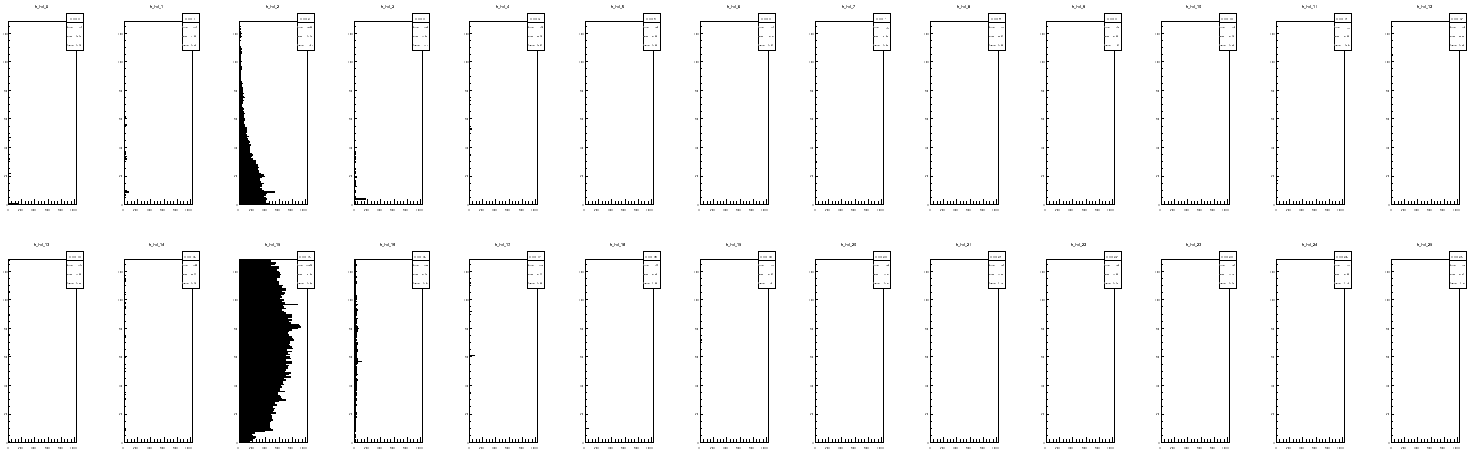 22
INTT Ladder and Production Readiness Review
March 2nd, 2021
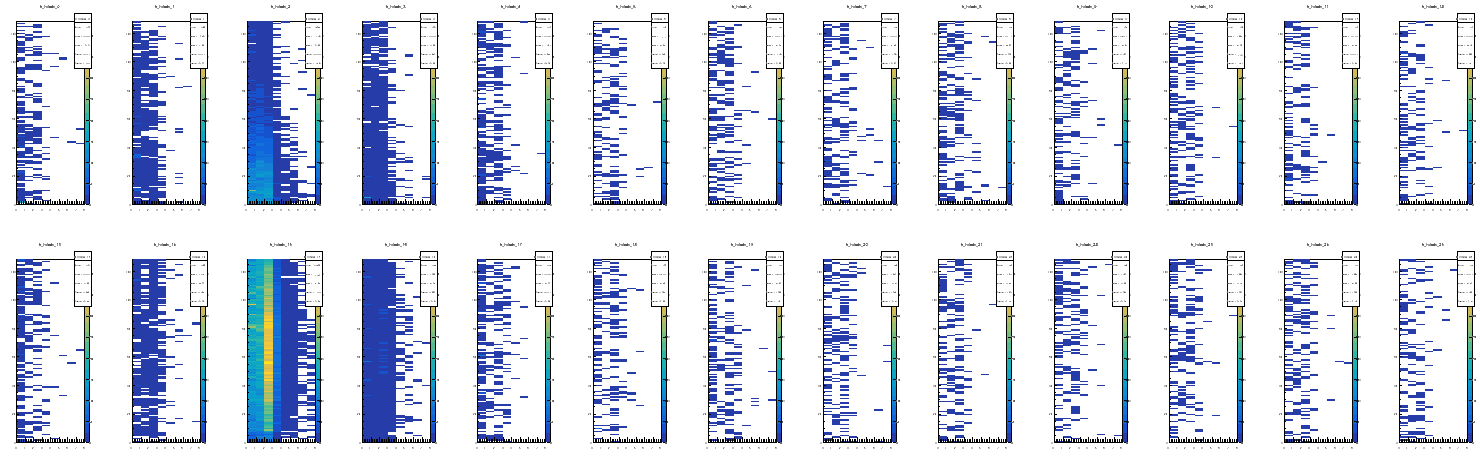 23
INTT Ladder and Production Readiness Review
March 2nd, 2021